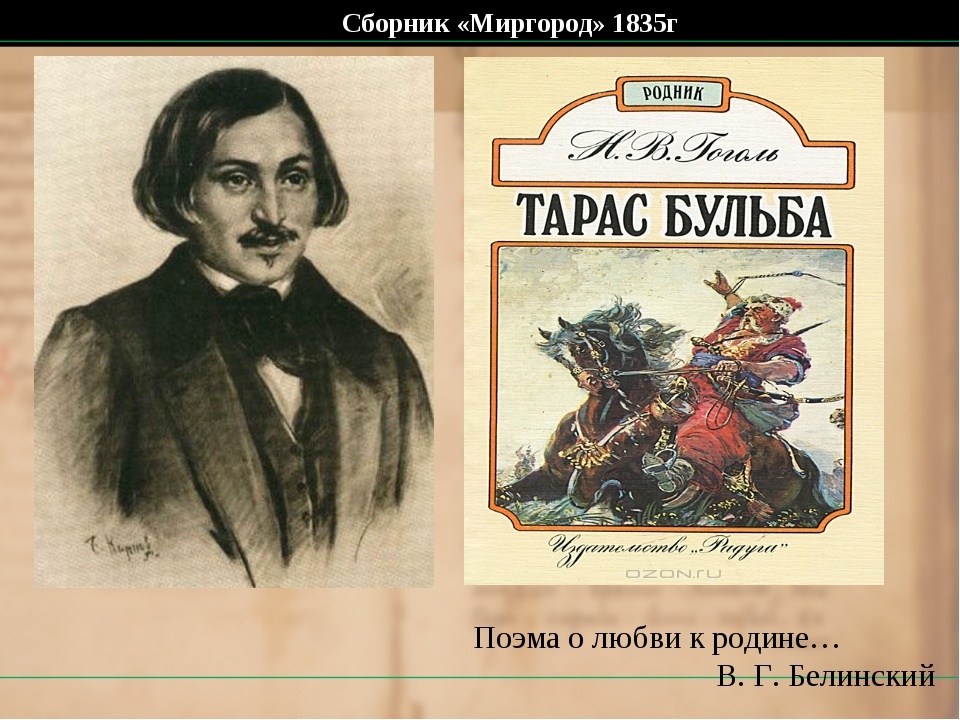 Тема героизма и предательства в повести Гоголя «Тарас Бульба»
Цель: Подвести учащихся к пониманию всеобъемлющего знания повести “Тарас Бульба”. Способствовать формированию навыков анализа произведения, формирование  понятий  «героизм», «патриотизм» через образы героев. Продолжить формирование умения интерпретировать художественный текст. Способствовать развитию навыков мыслительной деятельности, умения на тексте показать отношение автора, его позицию. Воспитывать  учащихся в духе патриотизма  к Родине, семье
Запорожская Сечь
Тест на соответствие
Проверим!!!
Тарас Бульба
Стратегия «Другая точка зрения»
Остап
Стратегия «Постер»
АНДРИЙ
Стратегия «Шесть шляп»
Стратегия «Диаманта»
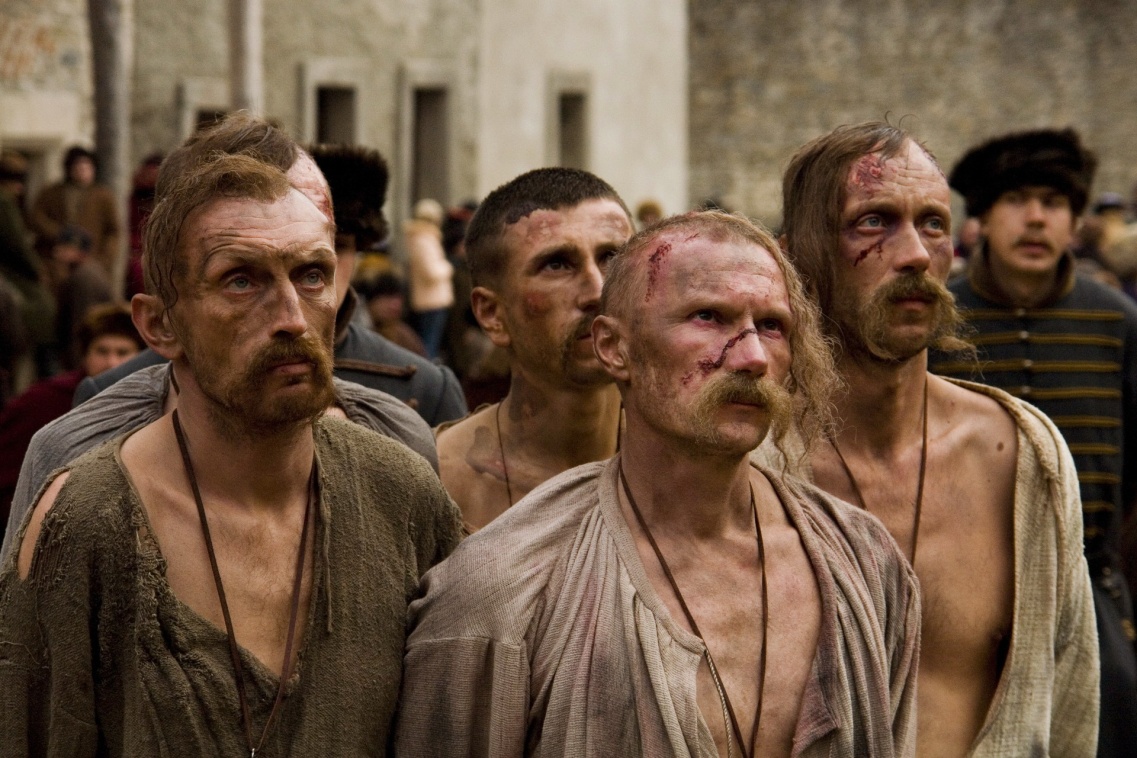 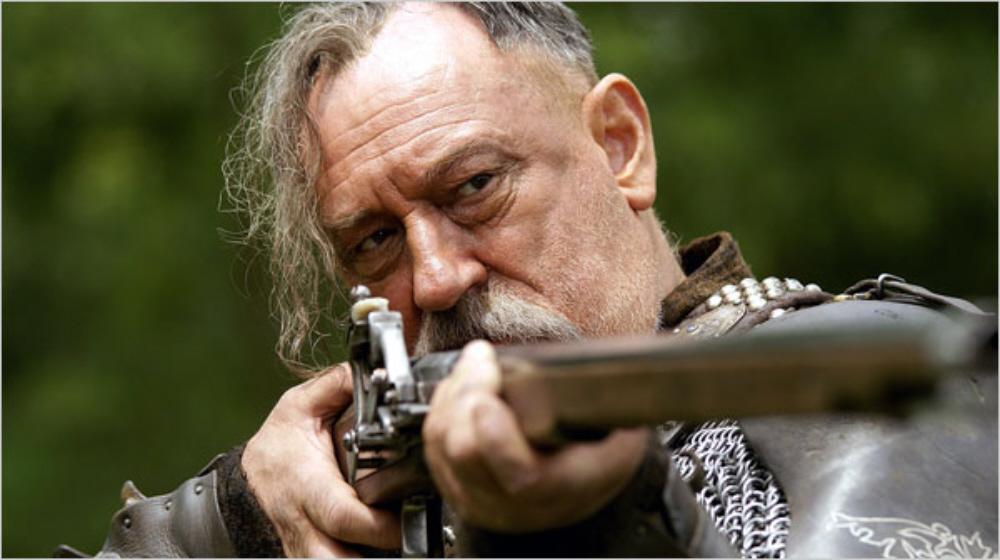 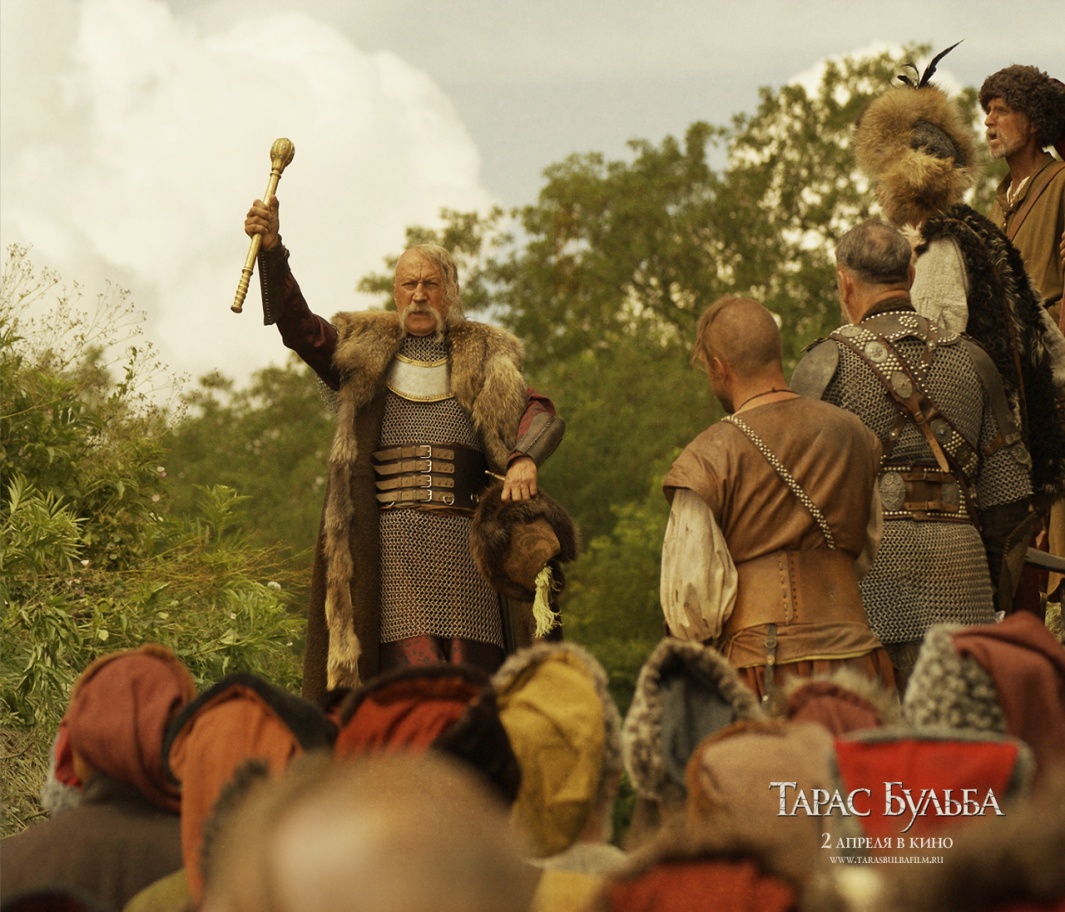 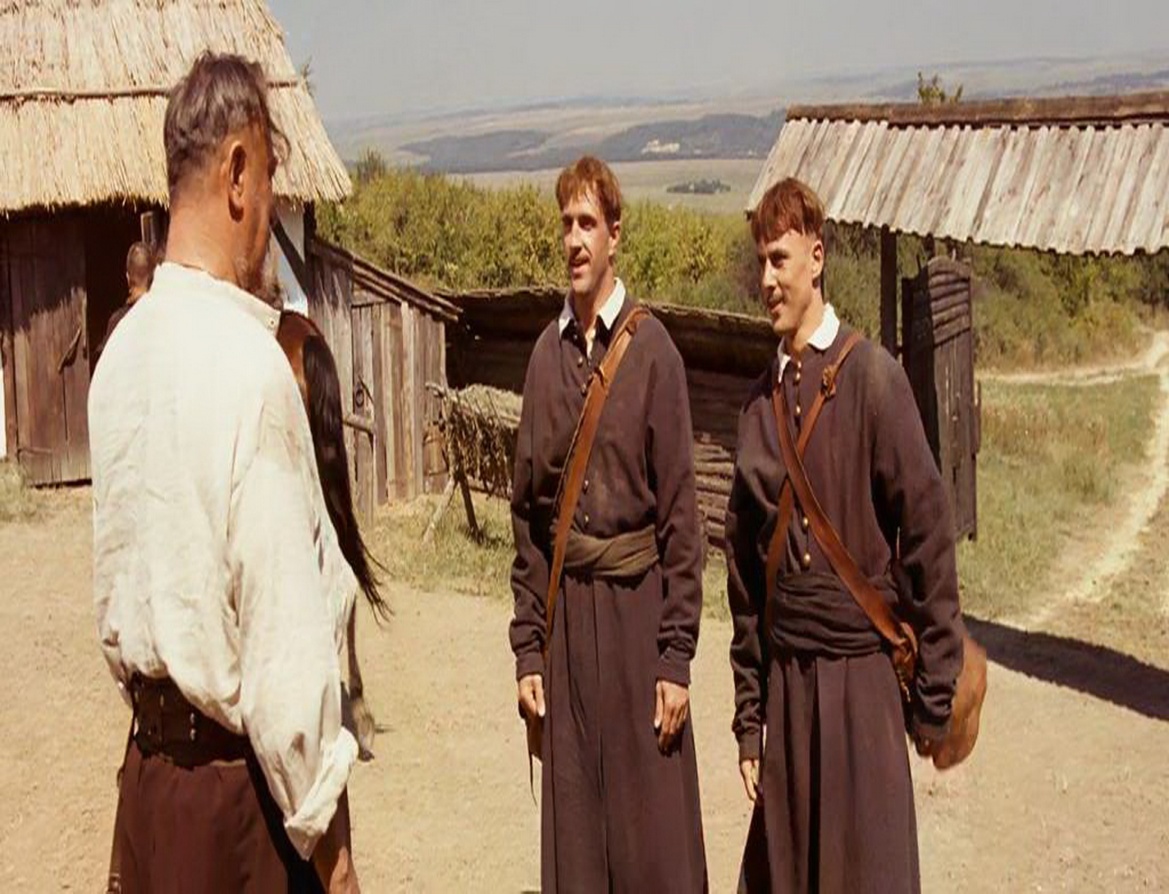 Домашнее задание
Подготовиться к сочинению
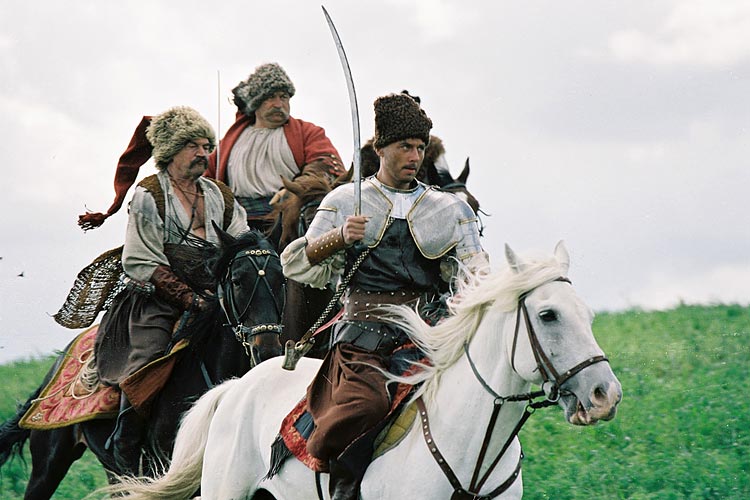